BwSw is`iKAw iv`c suxn  Aqy smJx dw mhq`v  suxn SkqI dy ivkws leI loVIdy AiBAws
BwSw is`iKAw iv`c suxn kOSl dw bhuq mh`qv hY ieh BwSweI kOSlW iv`co pihlW kOSl hY  jdo q`k b`cw iksy vI g`l nUM suxdq jW smJdw nhI auh BwSw dy iksy hor kOSl q`k nhI phMuc skdw suxn kOSl swfI igAwn pwrpqI dw mu`K swDn hY
suxn Aqy smJx dy mhq`v  nMU hyT il`KIAw g`lW qo spSt kIqw jw skdw hY
1.dUjy BwSweI kOSlw dy ivkws iv`c shweI
2.rojwnw jw in`q dy jIvn iv`c mh`qqw
3.Bwsw is`iKAw dy audySw dI pRwpqI iv`c mhq`qw
4.gRihx krn dw pihlw pVwA
5.is`Kx pRikirAw iv`c shwiek
6.dUjy iviSAw dI is`iKAw iv`c mh`qqw
7.AiDAwpn ivDIAw dI suXog vrqoN iv`c mh`qqw
8.swriDk bolI dy igAwn iv`c mh`qqw
9.Awdwn- pRdwn iv`c mh`qqw
10 qrkSIl ivcwr ivkiSq krn leI mh`qqw
BwSw is`iKAw iv`c suxn  Aqy smJx dw mhq`v  suxn SkqI dy ivkws leI loVIdy AiBAws
11 vwd ivvwd mukwbilAw iv`c sPl hox leI
12 BwSx klw iv`c inpuMnqw hwsl krn leI
13 nroeI SKSIAq dy inrmwx iv`c mh`qqw
14 Su`D mOiKk aucwrn iv`c shweI
15 pVweI dIAw iksmW iv`c shweI
16 ilKq dIAw shI AwdqW nUM ivkisq krn leI
17 lokqMqrI guxW dw ivkws krn iv`c mh`qqw
18 suxn ieMdrIAw dy shI aupXog leI
19 nvInqm igAwn hwisl krn iv`c shweI
20 BwSweI inKyV krn iv`c shwiek
BwSw is`iKAw iv`c suxn  Aqy smJx dw mhq`v  suxn SkqI dy ivkws leI loVIdy AiBAws
21 mnorMjn krn iv`c shwieqw
22 iekwgrqw pYdw krn iv`c shwieqw
Suxn SkqI dy ivkws leI loVIdy AiBAws
b`icAw dy suxn koSl nUM pRBwvswlI bxwaux leI AiDAwpk v`lo kuJ Aijhy swDn jW AiBAws vrqy jwxy cwhIdy hn

a bol ilKq

A vwd-ivvwd

e Coty BwSwn

S AwpsI g`lbwq

h au`cI pwT

k ivcwr gOStI

K pRSn au`qr ivDI

g khwxI suxnw Aqy suxwauxw

G SRyxI iv`c suqMqr vwqwvrx pRdwn

J BwSw shwiek ikirAwvW
Suxn SkqI dy ivkws leI loVIdy AiBAws
bol ilKq
vwd-ivvwd
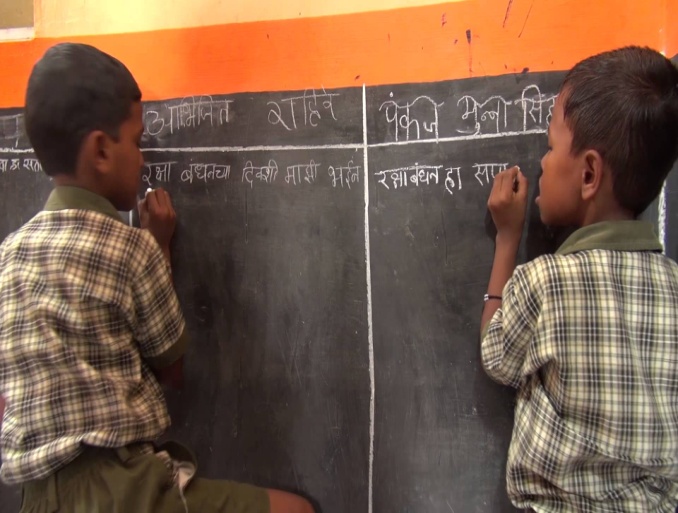 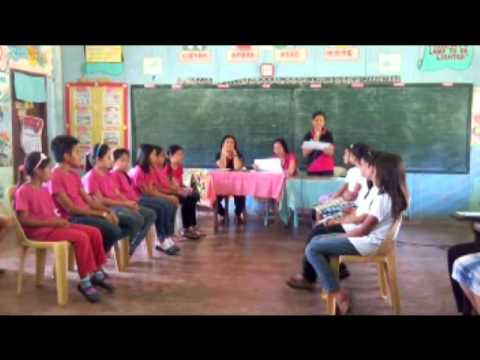 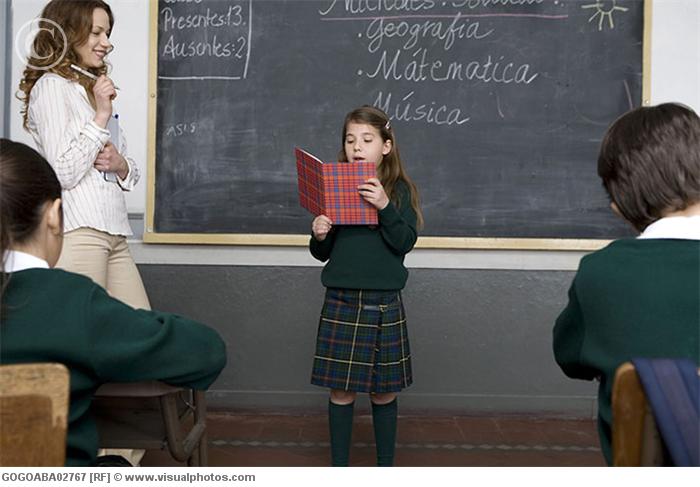 Suxn SkqI dy ivkws leI loVIdy AiBAws
Coty BwSwn
AwpsI g`lbwq
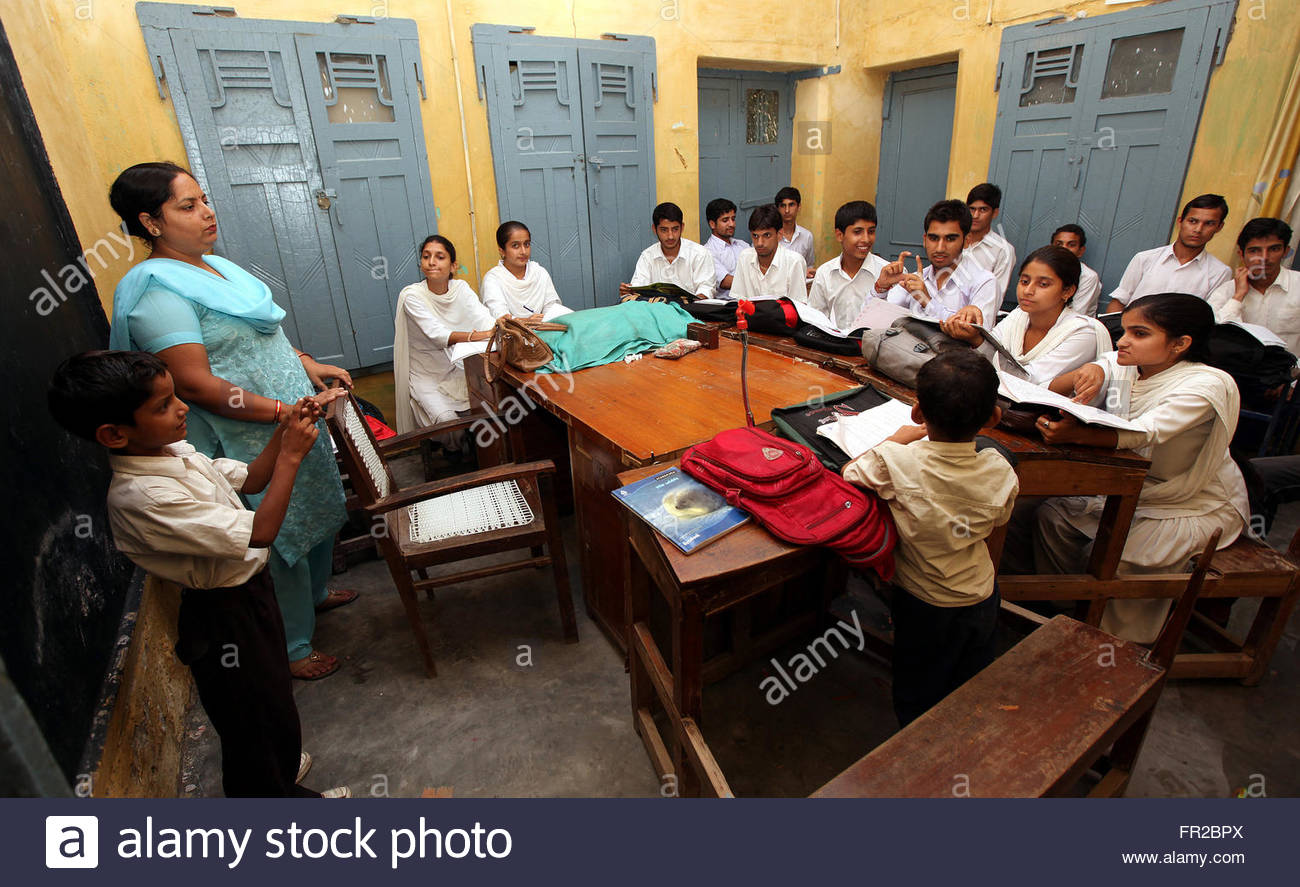 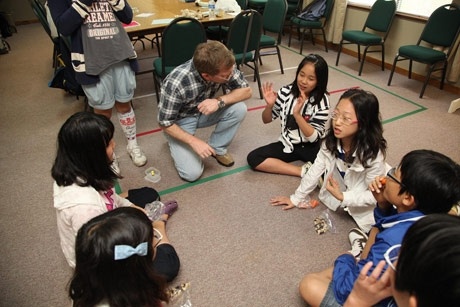 Suxn SkqI dy ivkws leI loVIdy AiBAws
au`cI pwT
ivcwr gOStI
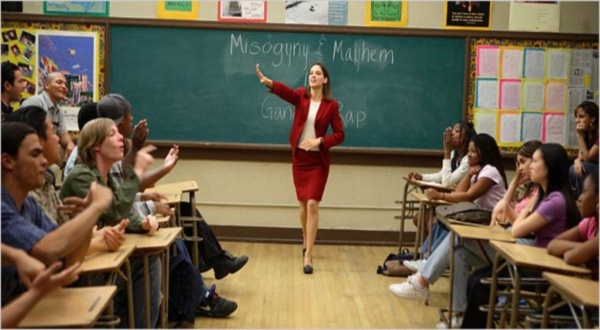 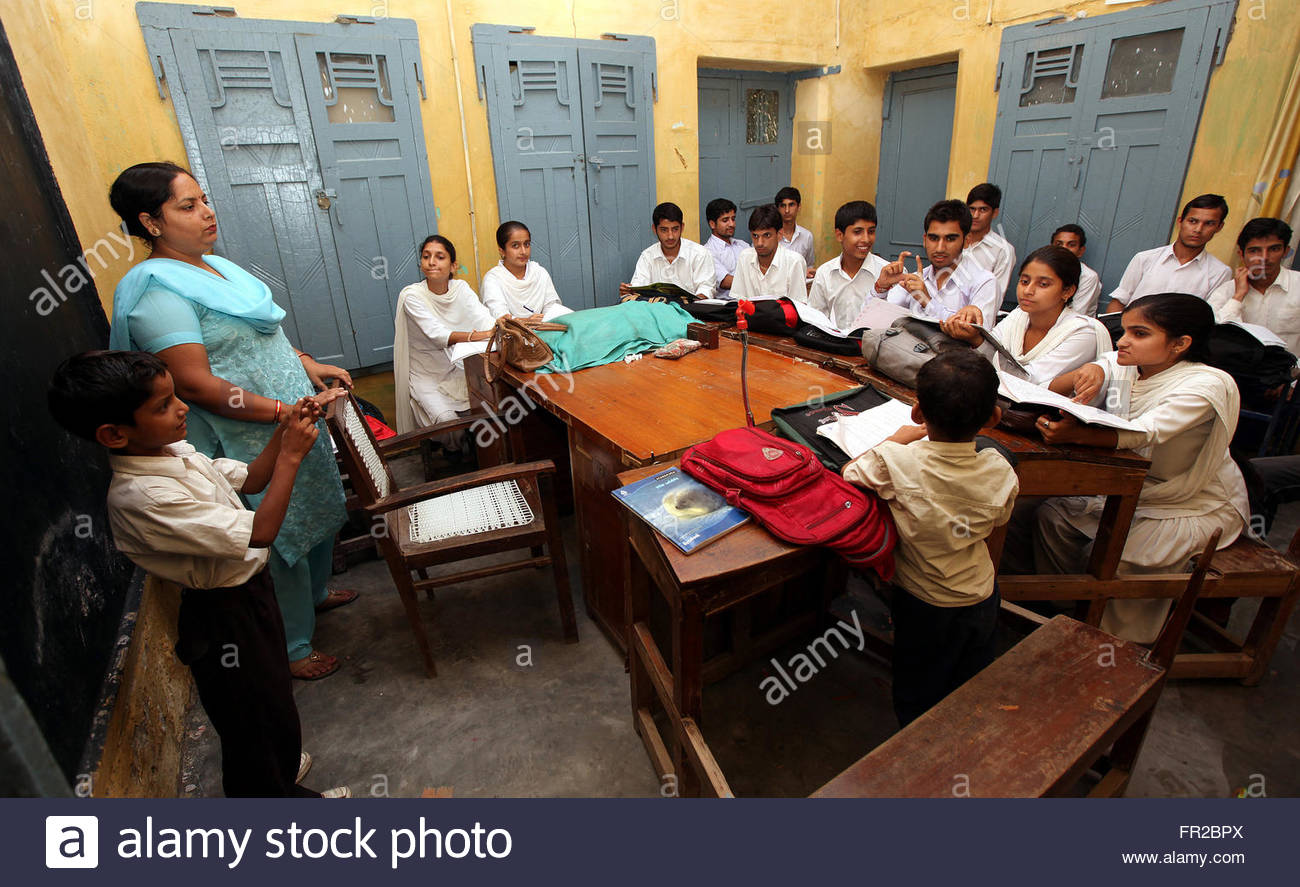 Suxn SkqI dy ivkws leI loVIdy AiBAws
pRSn au`qr ivDI
khwxI suxnw Aqy suxwauxw
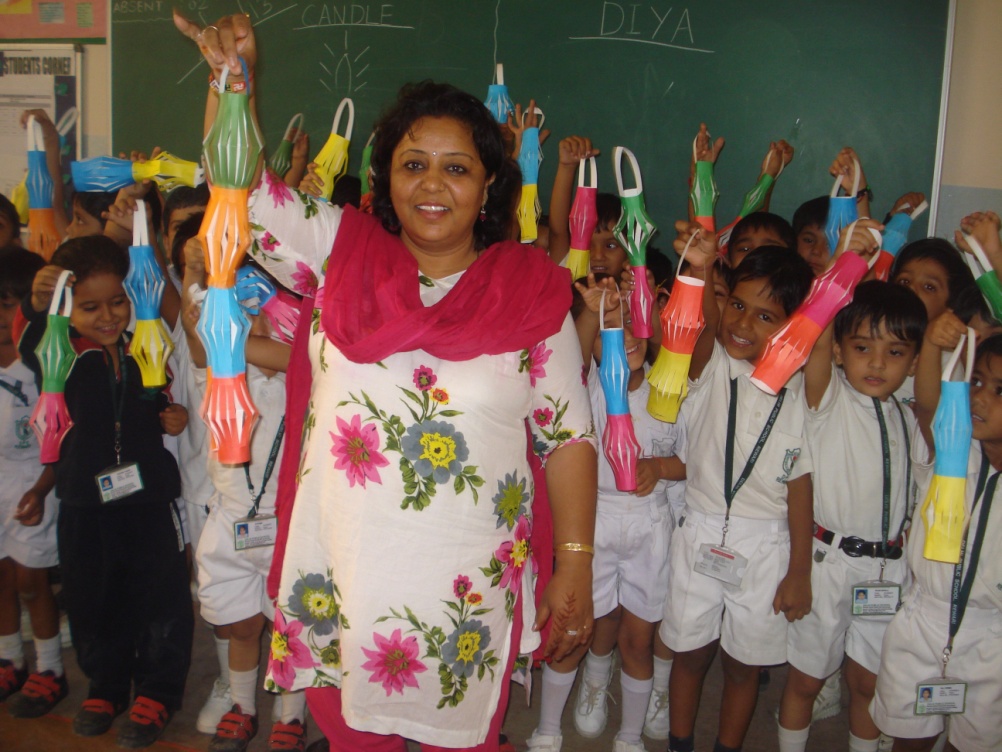 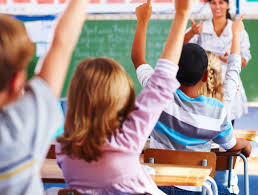 Suxn SkqI dy ivkws leI loVIdy AiBAws
SRyxI iv`c suqMqr vwqwvrx pRdwn
BwSw shwiek ikirAwvW
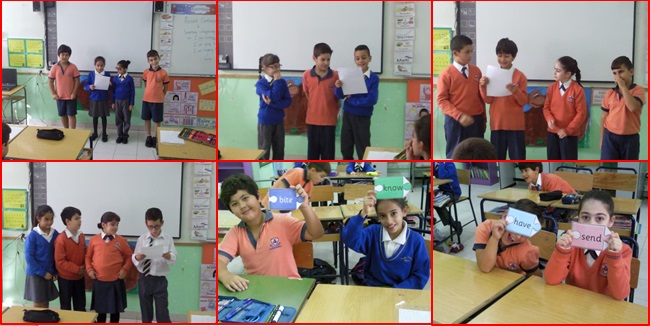 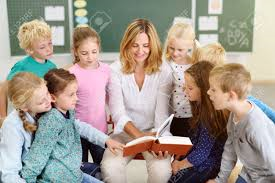 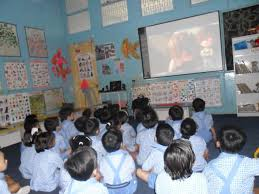